«Основы работы в векторном редакторе Corel Draw”
Графические
эффекты
МОУ СОШ №90 г. Ярославля
учитель информатики 
Михайлова Е. Н.
Ярославль, 2009
Инструменты
ПЕРЕТЕКАНИЕ
ОБЪЕМ
КОНТУР
ИСКАЖЕНИЕ
ПРОЗРАЧНОСТЬ
ОБОЛОЧКА
ТЕНЬ
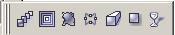 Панель свойств инструмента Перетекание
Исходные объекты
Результат применения эффекта
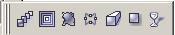 Панель свойств инструмента Контур
Исходный объект
Результат применения эффекта
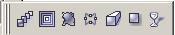 Панель свойств инструмента Контур
Исходный объект
Результат применения эффекта
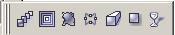 Панель свойств инструмента Оболочка
Исходный объект
Результат применения эффекта
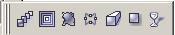 Панель свойств инструмента Объем
Исходный объект
Результат применения эффекта
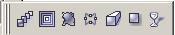 Панель свойств инструмента Тень
Исходный объект
Результат применения эффекта
Панель свойств инструмента Тень
Исходный объект
Результат применения эффекта
Инструмент Артистичное медиа
Исходный объект
Результат применения 
эффекта
Команда открытия докера 
Артистичное медиа
Докер